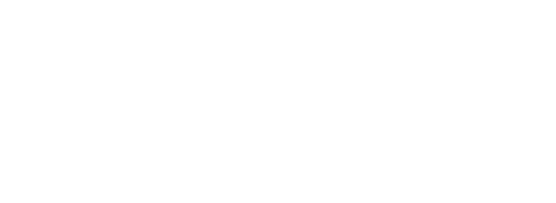 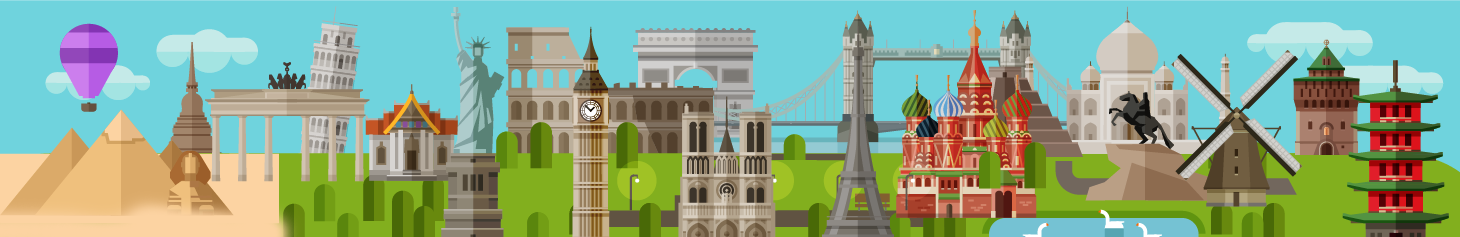 Date	: __________
Wake up time:  __________
Day	: __________
Destination:
Time to go :
How to get there:


Duration: 
Notes:
Destination:
Time to go :
How to get there:


Duration: 
Notes:
Destination:
Time to go :
How to get there:


Duration: 
Notes:
Destination:
Time to go :
How to get there:


Duration: 
Notes:
Destination:
Time to go :
How to get there:


Duration: 
Notes:
Destination:
Time to go :
How to get there:


Duration: 
Notes:
Breakfast

When :
Where :
How to get there:
Lunch

When :
Where :
How to get there:
Dinner

When :
Where :
How to get there:
Important contact person
Notes
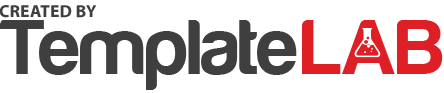